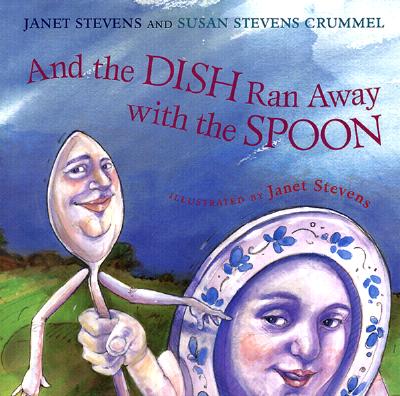 smirked- to smile but not mean it
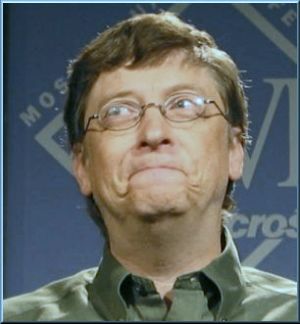 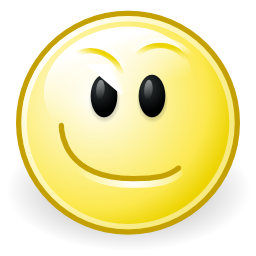 grumbled- unhappy sounds or words coming out of your mouth (grrr…..)
grrrrrrr
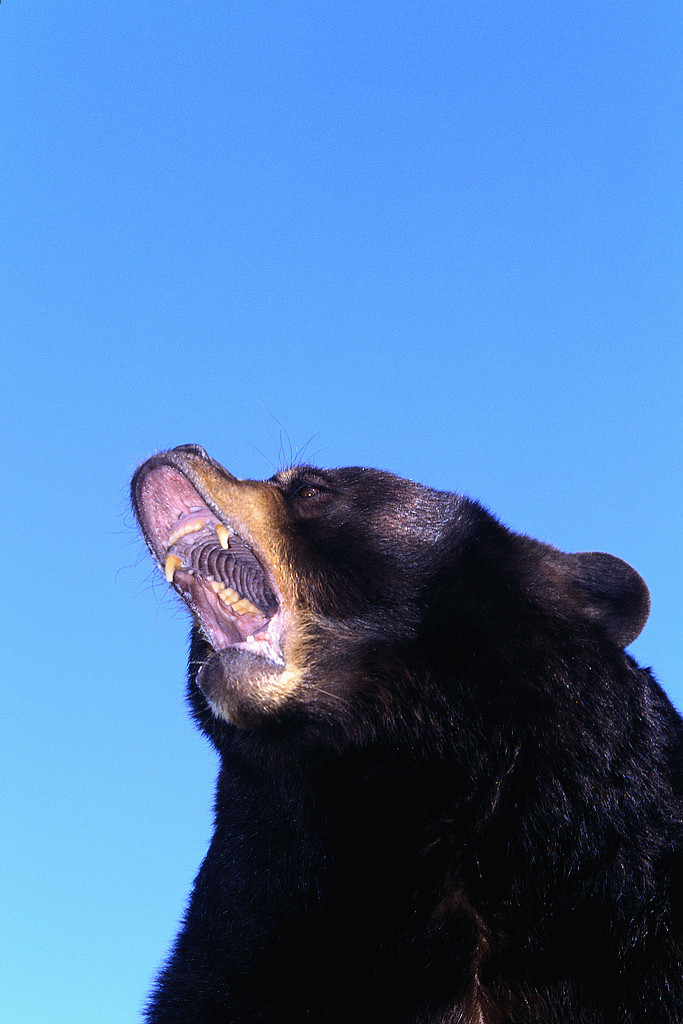 bolted- ran away from quickly
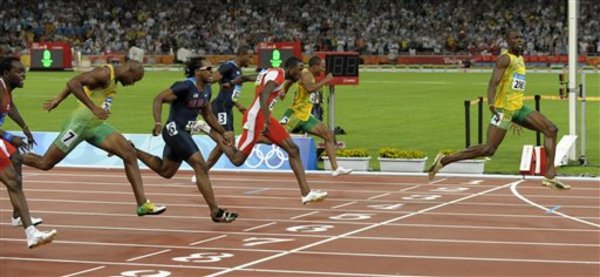